Titrations
Analytical Chemistry!!
Titration requirements:
	Quantitative chemical reaction
	A measureable change at the equivalence point (visual?)
	Perhaps a measureable quantity during the entire reaction

Commonly using a burette
	Sometimes the titrant is generated in situ
		Usually electrochemically

An experienced student with a burette and visual indicator can achieve <0.2% precision and accuracy
Oregon State University, Department of Chemistry, CH361, Sleszynski
Slide 1
If You’re Working in a Lab 
with Enough Money ……..
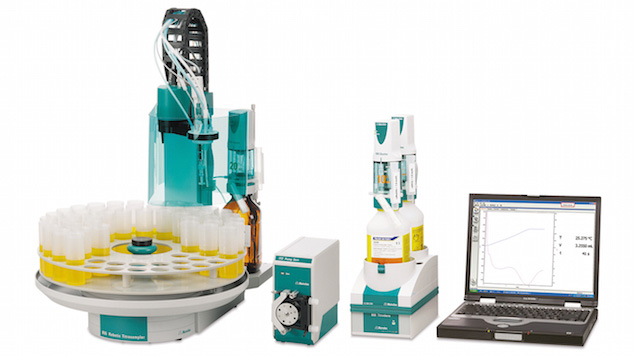 Computer controlled syringe adds the titrant

Requires a continuously monitoring sensor technology
https://www.metrohm.com/en-gb/products-overview/titration/titrotherm/titrotherm-automation/
Oregon State University, Department of Chemistry, CH361, Sleszynski
Slide 2
Back to General Chemistry
General Classes of Titrations:
	Acid/base
	Precipitation
	Redox (oxidation/reduction)
	Complexation (ligands or chelating agents)

Did everyone run an acid/base titration in gen chem lab?

Let’s review weak acid chemistry:

HA  +  H2O				H3O+  +  A-

Kc	= [A-][H3O+]
	   [HA][H2O]
Ka = [A-][H3O+]
	  [HA]
Oregon State University, Department of Chemistry, CH361, Sleszynski
Slide 3
Let’s Follow Where the Math Leads
pH = -log([H3O+])
Ka = [A-][H3O+]
	  [HA]
log(Ka) = log [A-][H3O+]
	  	   [HA]
log(Ka) = log([H3O+]) + log [A-]
	  	   		  [HA]
-log(Ka) = -log([H3O+]) - log [A-]
	  	   		     [HA]
pKa = pH - log  [A-]
	  	    [HA]
pH = pKa + log  [A-]
	  	    [HA]
The Henderson-Hasselbalch Equation
Oregon State University, Department of Chemistry, CH361, Sleszynski
Slide 4
Henderson-Hasselbalch Equation
Graph of pH vs Volume of Base
[A-] = 10 x [HA]  log (10/1) = 1  pH = pKa +1
[A-] = [HA]  log (1/1) = 0  pH = pKa
10 x [A-] = [HA]  log (1/10) = -1  pH = pKa -1
pH = pKa + log  [A-]
	  	    [HA]
This is how we chose pH buffers
Oregon State University, Department of Chemistry, CH361, Sleszynski
Slide 5
Advanced Endpoint Detection
Or Calculus is Good for Something
Oregon State University, Department of Chemistry, CH361, Sleszynski
Slide 6
Advanced Endpoint Detection
Calculus is Good for Something Part 2
Oregon State University, Department of Chemistry, CH361, Sleszynski
Slide 7
Advanced Endpoint Detection
Requires Quality Data
The 1st Law of Computers:

GIGO 

Garbage In Garbage Out
Experimental pH values only reported to 2 decimal places
Oregon State University, Department of Chemistry, CH361, Sleszynski
Slide 8
Colorimetric Endpoint Indicator Selection
pH indicators are weak acids whose acid/base conjugates are different colors 
Change color at different pHs
 different pKas
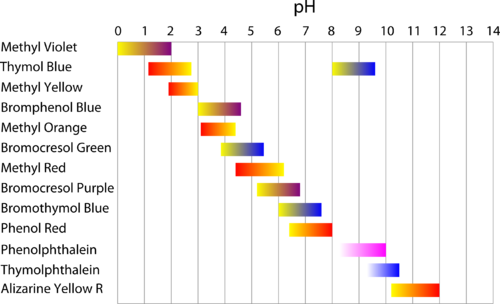 Chose your indicator so that it turns color in the pH range where your compound titration has it’s endpoint
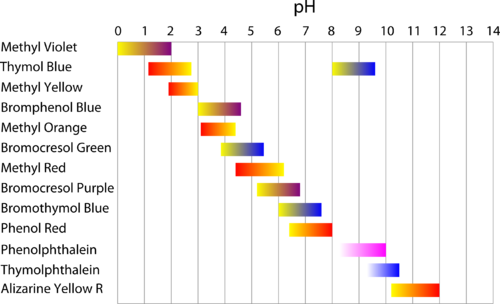 Oregon State University, Department of Chemistry, CH361, Sleszynski
Slide 9
End Point vs Equivalence Point
Equivalence point: 
Stoichiometry  amounts of sample and titrant are present
	[Base titrant] = [Acid sample] 

End Point:
When the detection system signals the end of the titration
	[Base titrant] = [Acid sample] + [Detection reaction]

Use detection which doesn’t react with the titrant;
	i.e. a pH electrode in an acid/base titration
	Equivalence point = End point

The safest experimental approach?
Titrate a blank.
 A blank contains everything except the sample
Oregon State University, Department of Chemistry, CH361, Sleszynski
Slide 10
Non-aqueous or Mixed Solvent Titrations
Many of you will require some EtOH to dissolve your acid
What happens to acid/base equilibria when water’s not the solvent?
HA  +  H2O		  H3O+  +  A-
Or not the only solvent?
Ions are less soluble in EtOH
Kc[H2O] =
Kc= [A-][H3O+] 
     [HA][H2O]
Will the measured pKa be too high or too low?
Ka = [A-][H3O+]
	  [HA]
Oregon State University, Department of Chemistry, CH361, Sleszynski
Slide 11
NaOH Solutions and CO2
CO2 reacts with strong base OH-
					to produce the weaker base CO32-


Since carbonate is a much weaker base than hydroxide, you can get titration curves that appear to have multiple endpoints

NaOH must be dissolved in carbonate free water
	The lab preparators did that for you. 
	Please thank them - it’s a pain.

It’s up to you to minimize NaOH exposure to CO2 in the air while you do your titrations
2 OH-  +  CO2	     H2O  + CO32-
Oregon State University, Department of Chemistry, CH361, Sleszynski
Slide 12